Please Stay Tuned for:
The Oregon Wellness Program: An Aid to Enhanced and Renewed Professional Satisfaction
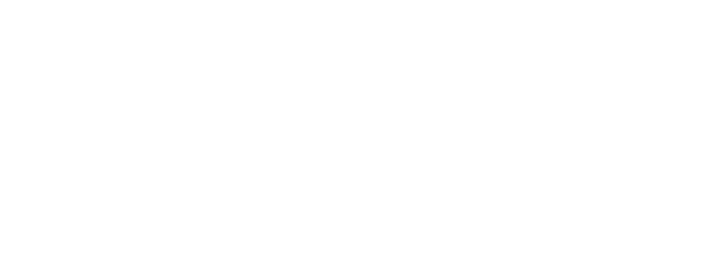 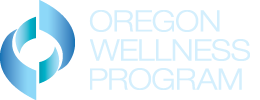 Lunchtime Lectures will begin today, September 10th at Noon.
Donald E. Girard, MD, MACP

Emeritus Professor of Medicine, 
    Division of General Internal Medicine, 
    School of Medicine - OHSU, Portland, OR
Chair, Executive Committee, 
    Oregon Wellness Program

I have no relevant financial relationships           
    to disclose.
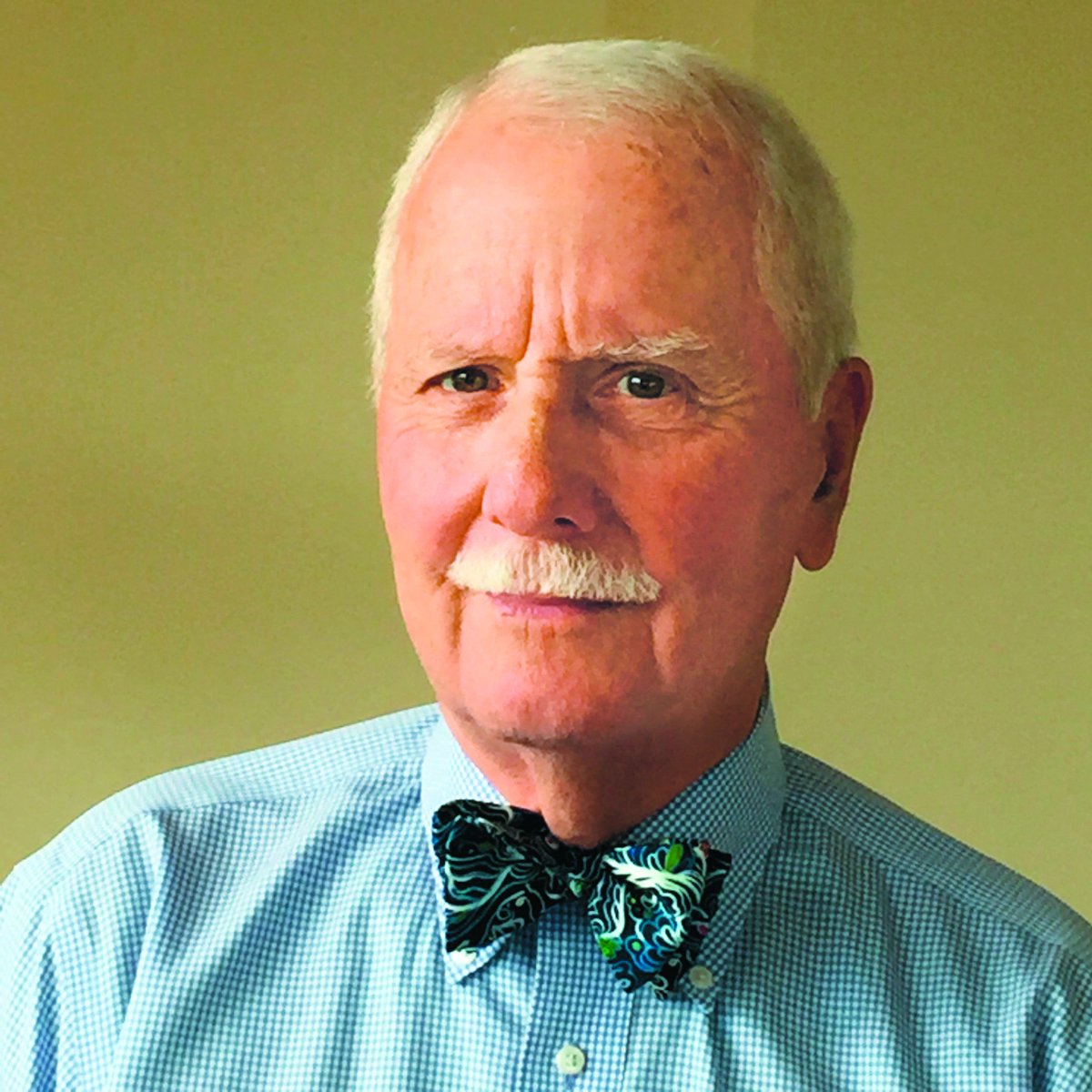 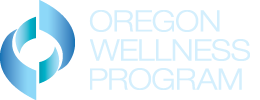 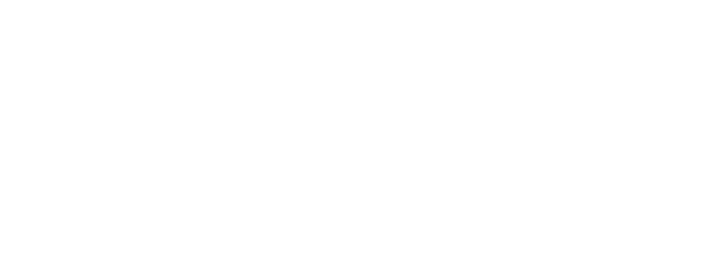 Course Objectives
REMEMBER: The Oregon Wellness Program (OWP): (oregonwellnessprogram.org/ph: 541-242-2805)
Burnout: A Brief History 
Burnout as a destructive force for health care professionals
The inherent conflict among health care professionals: Caring for patients vs Caring for one self
The OWP: A Brief History
The OWP: Access
Counseling: Diagnosis and Management
OWP Outcomes to date (9-2020)
Client Survey Outcomes (4-2020)
Example of Resilience Self Teaching
Questions and comments from your colleagues
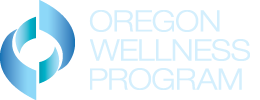 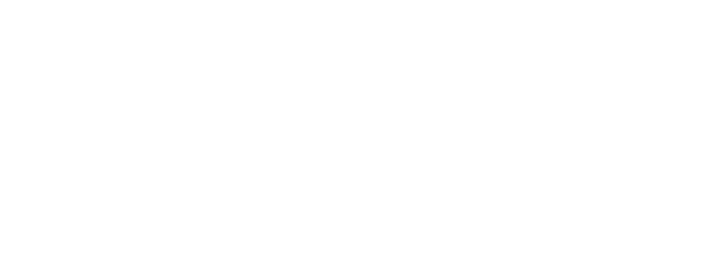 Burnout: A Brief History
H. J. Freudenberger: Burnout: High Cost For High Achievement: 12 steps, including excess need to succeed, inability to compromise, increasing attention to success and giving up personal interests


Christina Maslach’s definition as Occupational Disorder with markers:    A. Professional Exhaustion; B. Depersonalization; C. Inability to appreciate professional accomplishments


Medicine as  Profession: +/- for much of history; but in US a Golden Era from WWII through 1970s


The profession becomes industrialized: 1970s to present


Professional burnout rates rise from: less than 20% in 1980; about 33% in 2000; to more than 50% present


Primary care, emergency medicine and select subspecialties the most; pathology and dermatology the least; Family Physicians high!


Precipitants: Industry replaces profession (wealth for health); professional loss of control;  worker bees; technology and information overload; regulatory requirements explosion (certification, recertification, credentialing, governmental requirements, preauthorization, etc)  


EPIC and other electronic medical record systems became the         straw that broke the camel’s back: while established to serve               the physicians, it became the system’s payment tool and              requires more time per practitioner than direct patient care


OUTCOME: Professional Burnout
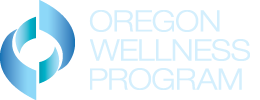 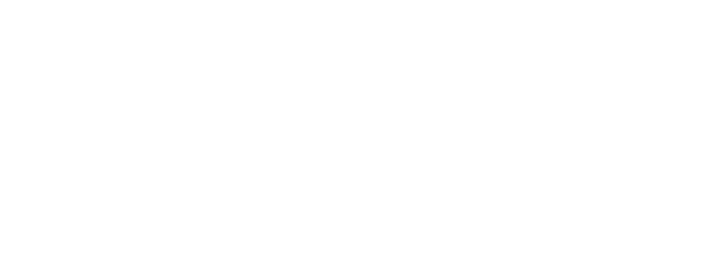 Professional Burnout as a Destructive Force
Burnout Prevalence among all US Physicians 2020: @ 50%
An Occupational Health Disorder identified by three characteristics:
Professional Exhaustion
Depersonalization: (cynicism, anger, disrespect)
Inability to appreciate success in one’s professional life 
All lead to bad care; bad relations; somatic complaints, bad behavior, attrition from practice; depression and suicide
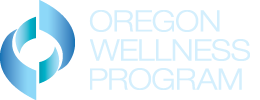 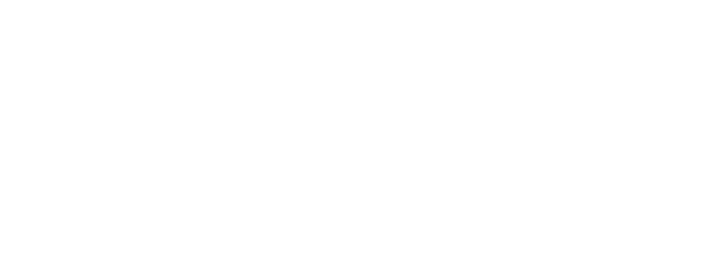 Professional Burnout as a Destructive Force
continued
Outcomes of burnout:
Unhappy and dissatisfying professional lives
Poor relationships with patients, colleagues, friends, supervisors, others
Bad patient care and bad patients’ outcomes
Attrition from profession 
Bad behavior (gateway to alcohol and substance abuse, boundary breaches, poor cognition, chronic, unforgiving somatic complaints (headaches, back pains, etc), depression, suicide
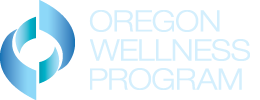 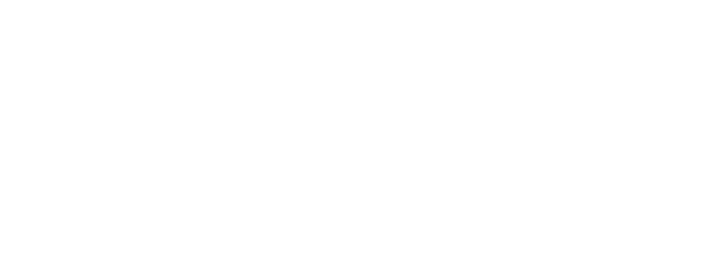 Understanding the Professionals’ Inherent Conflict Between Caring for Patients vs Caring for Self
Caring for Patients: the Mantra instilled from the beginning of medical education, increasing through graduate medical education and sustained through one’s practice life: Your patients come first, always!!!!
Caring for Self: Ignored during medical education, completely displaced during graduate medical education and never recovered during professional careers
Thus health care professionals are frequently not as well as they can be in their professional lives; AND IF THEY ARE NOT AT THEIR BEST, THEY CANNOT PROVIDE THE BEST PATIENTS’ CARE
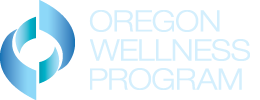 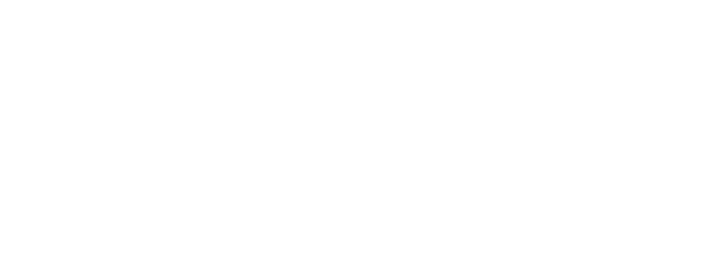 2014 the Oregon Wellness Coalition is organized 

2016 An Executive Committee is formed and has the authority to manage the program

Four chapters are established at medical society sites: MSMP, LCMS, MPCMS, COMS, and Medford and one pending

Psychologists and psychiatrists respected for expertise in treating physicians are recruited and vetted to provide counseling services in these five sites

2018 Formal Contract ratified by all site directors bring programs under the umbrella of the OWP to develop together, receive and give financial support and share expertise

2018 The Foundation for Medical Excellence partners with the OWP as its fiduciary and becomes the seat of financial  recruitment

THE PRODUCT: Voluntary counseling services for all OR licensed       physicians, physician assistants and advanced nurses; confidential, 		   no records, no referrals, no tracking, all free and 8 per year, 				       48-72 hours wait time; in person or telemedicine visits

Financial support has now been received from    								    health care systems, legislative approval of  								       licensee fees use, individual donations
The OWP: Brief History
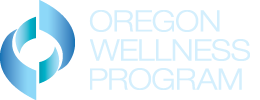 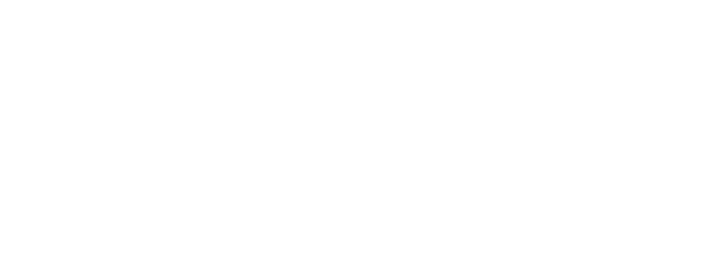 The OWP: Access
The Program is accessible live during usual work hours or thru voice mail all other times; crisis line available at all times
Website: oregonwellnessprogram.org   or phone: 541-242-2805
Operator from Cascade Health (Eugene) answers and asks only for name and contact phone number
Operator reviews request from caller and together identity the mental health provider best suited for him/her; in his/her locale or anywhere in the state; in person visit or via telemedicine
Currently 20 mental health providers are available (Psychiatrists, PsyDs, PhDs, or MSW/LSWs)
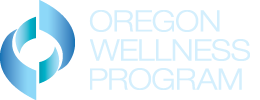 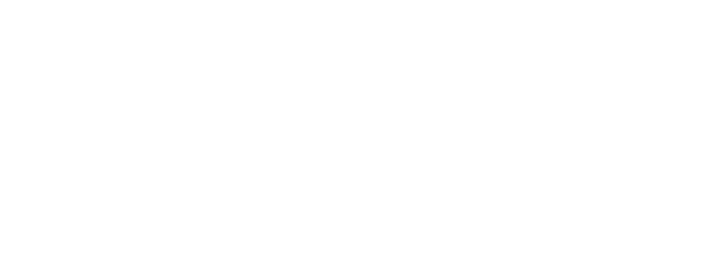 Counseling Diagnosis and Management
The Client: Health care professionals represent a continuum;  from well and inquisitive, to flirting with un-wellness, to impaired; to crisis!
Through initial counseling sessions, mental health provider diagnoses individual’s state of burnout. 
The initial diagnosis allows the mental health provider to focus treatment on the problem; or for some identify referral sources who are more able to care for the individual’s need
Goal is to facilitate increased personal insight; establish a work plan to address the problem and with that improved satisfaction; refreshed professional investment and enjoyment.
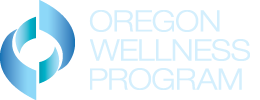 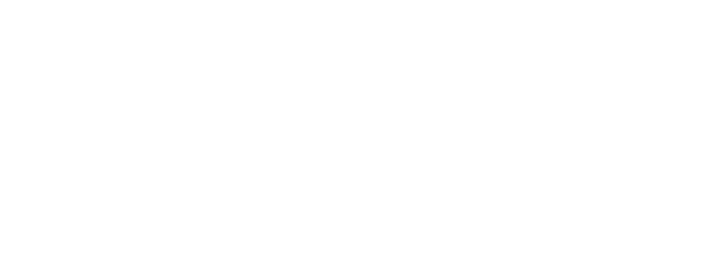 OWP Statistics to date 6-2020
Over 1350 client visits; majority in person but increased telemedicine
Average visit number 3.5++ per individual     (and increasing)
Most common age range 41-50 years;        more women than men (2/1)
Research Pilot Study Results very positive about professional value
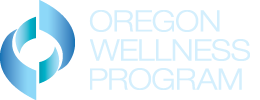 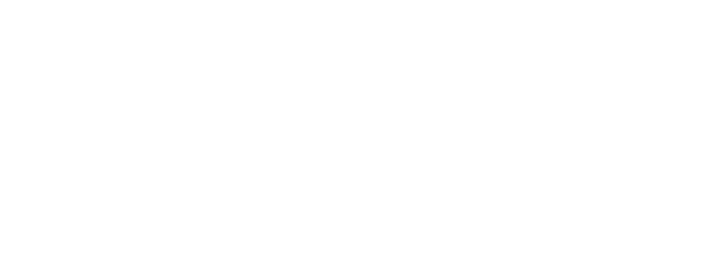 Client survey outcomes4-2020
Universally helpful (95%)
Comments about the program: Helpful (95%); helps personally (93%); change in life (90%); made one or more change in life (88%)
Quality of life improved with more visits
Symptoms of burnout decrease with increased visits
 Most recent data reveal help 	    with COVID concerns, from 	   spring 2020
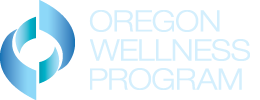 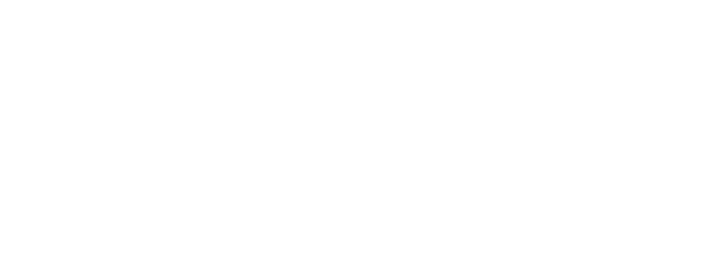 Examples of resilience self teachinghttps://www.ursusprogram.com
Simple, effective techniques so that your body thoughts and motions work as a well functioning team

One breath reset: Use a single breath to shift your body and mind to optimal state

Power recharge: Use a 1 minute breathing technique to recharge your physician and mental reserves

Values: Identify your values and train your body to help you live up to them

Habits: Learn skills for creating helpful habits

Wise mind: Use the breath to tune into wise, helpful thoughts

Emotional intelligence: Experience your emotions as a source but not control of information

Social skills: Listening to learn - use your breath and thinking skills to understand the other person

Social skills: Learn how to reach agreement on what is important and improve teamwork

Maintaining Energy: Create habits using breath, attention, thoughts, and behavior to keep your energy high

Continuous improvement: Use mental rehearsal to		 increase successful actions
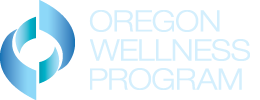 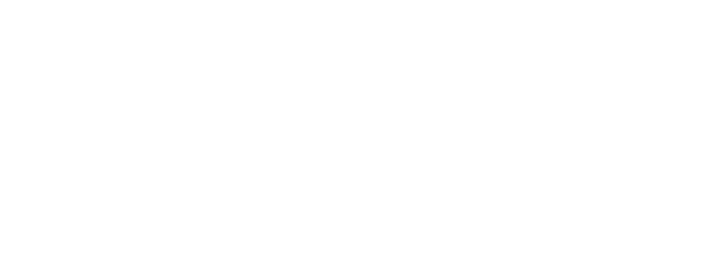 Questions from Your Colleagues
How do I maintain compassion and empathy in delivering efficient patient care and be present for family when coming through the door at home?
How do I feel good about tackling patient problems in a fast-paced clinical care setting without becoming a magnet for difficult cases that anyone can solve?
What are some rewarding milestones in the arc of a physician’s career?
What are some of the common modifiable factors that lead to dissatisfaction when looking back on a career?
What is a simple tool or easy to use parameter(s) for self check in on wellness?
Discuss coping strategies, managing anxiety.
Ways to build/enhance(ment) resilience.
With increase amount of time working from home, how can I re-learn to disconnect from work when home?
For family physicians working in larger health systems, wellness committees and employee assistance programs are already in place to provide resources. They are not used. Resources available in OR for family physicians confidential, voluntary only and free is OWP.
“I strongly second the topic of insidious work creep and maintaining/establishing appropriate boundaries… we are			 always busy and often thinking of work-related things 			    outside of clinic/office time, but this has run amok 					     during COVID-19
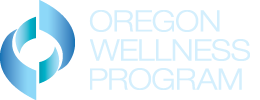 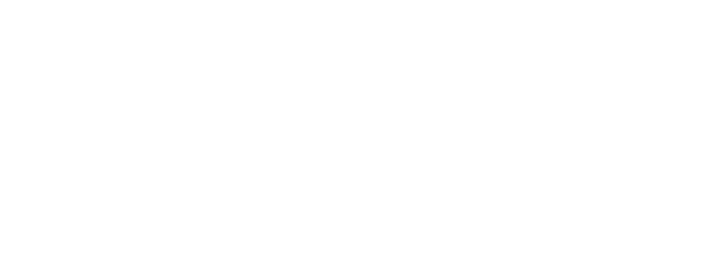 Thank you for joining us today for the first in our Lunchtime Lecture Series.  

Upcoming topics include:
Bag of Worms or Teachable Moment: The Role of Family Physicians in Addressing Unhealthy Alcohol Use
Social Determinants of Health & Health Justice: A Vision for Action
Social Determinants of Health: From Theory to Practice

Each of these webinars has been approved for 1.00 AAFP Online Only, Live AAFP Prescribed Credit.
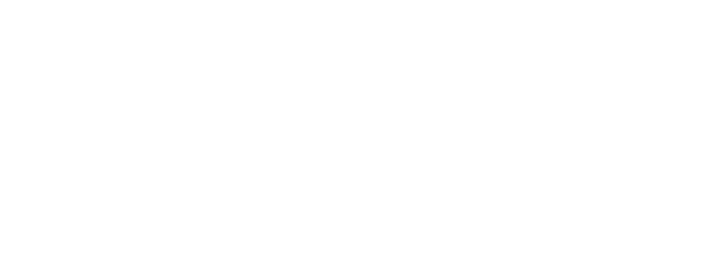